The Process of Making Textiles
Gathering the Fibers
Picking Cotton
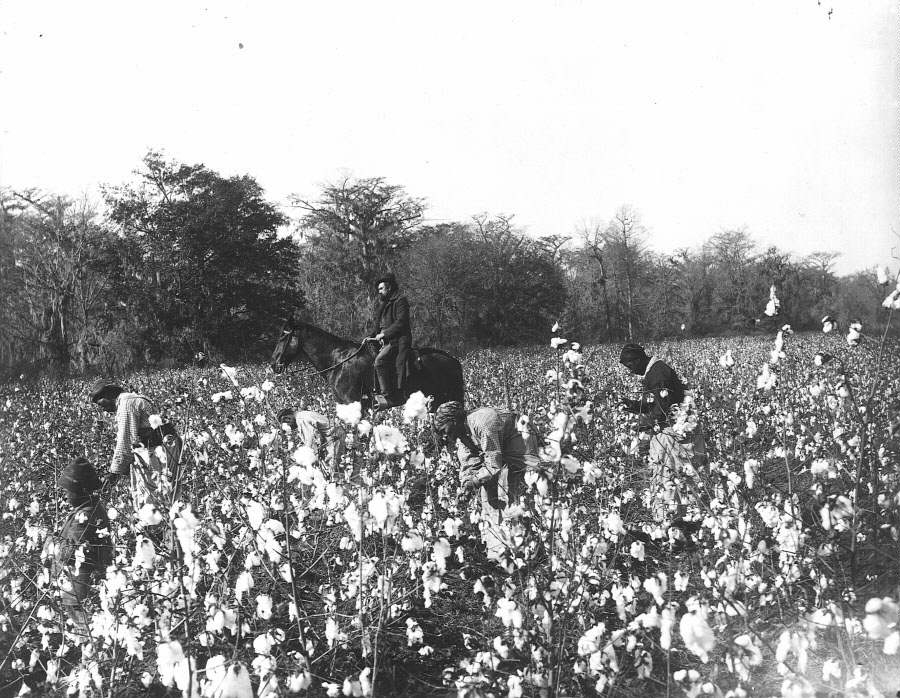 Photographer unknown. ca. 1895. http://www.gwu.edu/~folklife/bighouse/panel9.html
Cotton Gin
The Cotton  Gin was invented by Eli Whitney in 1793
The cotton gin was used to separate the cotton from the seeds.
This invention caused the demand for cotton to increase.
Photo: Tom Murphy VII.
 http://commons.wikimedia.org/wiki/File:Cotton_gin_EWM_2007.jpg
Shearing Sheep
The wool from the sheep is removed through shearing. The fibers are spun into yarn and knitted by hand or machine.  They are made into sweaters to be worn in the winter for warmth.
Photo: Martin Pot (martybugs @ en.wikipedia) . 
http://commons.wikimedia.org/wiki/File:Sheep_shearing.jpg
Sheep Shearing Demonstration at Young’s Dairy Farm, Yellow Springs, Ohio. Video by David Duke: 

https://www.youtube.com/watch v=53KoRxxr1jc
Flax
This fiber comes from a plant. It is used in the making of linen  a lightweight material used for summer clothing.
Photo: Rasbak. http://commons.wikimedia.org/wiki/
File:Linum_usitatissimum_flax_products,_vlasproducten_%281%29.jpg
Hemp
The plant is used in the making of rope and coarse clothing. Slave clothing was made from this material at Monticello and on other plantations.
Photo: Rasbak. http://commons.wikimedia.org/wiki/File:Hennepvezel_Cannabis_sativa_fibre.jpg
Silk
This fiber, derived from insect cocoons, is used in the manufacture of luxury items of clothing.
Photo: Gerd A. T. Müller.
 http://commons.wikimedia.org/wiki/File:Bombyx_mori_Cocon_02.jpg
Processing the Fibers
Carding Fibers
Photo: Joan Ruane. http://www.cottonspinning.com/spin/makePuni.html
Spinning
Photo: Linda Spashett. http://commons.wikimedia.org/wiki/File:Saxony_spinning_wheel_029.jpg
Demonstration of spinning yarn on a spinning wheel. Video by videojugartscrafts:
https://www.youtube.com/watch?v=ex1Atx1tQPk
Spinning Jenny
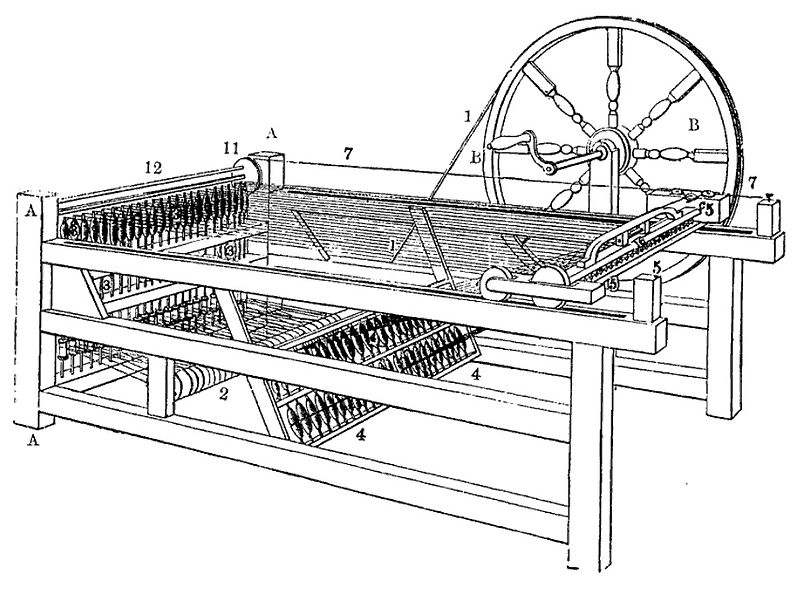 Image from Popular Science Monthly, vol. 39, 1891.
Hand Loom
Photo: Javier Carro. http://commons.wikimedia.org/wiki/File:Webmaschine_in_Tirolervolkskunstmuseum.JPG
Flying Shuttle
Photo: Audrius Meskauskas. http://commons.wikimedia.org/wiki/File:Shuttle_with_bobin_horizontal.jpg
Mechanical Loom
Photo: Enfo. http://commons.wikimedia.org/wiki/File:17_Tinell,_exposici%C3%B3_Indianes,_teler_de_garrot.jpg
Ilustration (left) from the book La deuxième année de géographie, writted by Pierre Foncin, 1882.